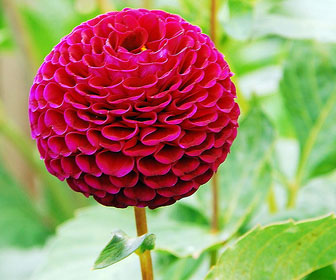 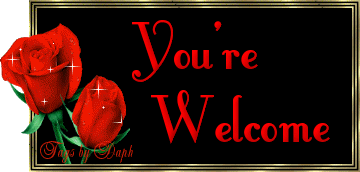 IDENTITY OF TEACHER
Masuma begum
Assistant teacher
Mohishkher GPS
Companigonj, Sylhet
Identity of lesson
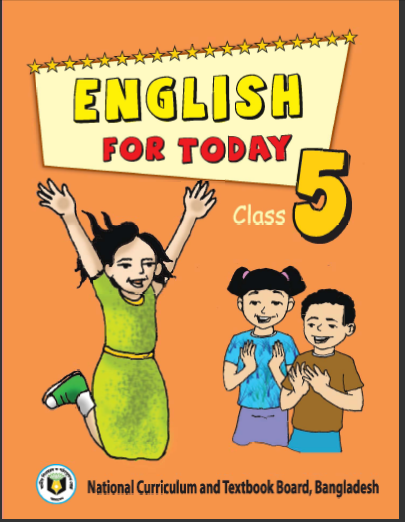 Class: Five
Subject: English
Now we’ll  watch a video
Look at the picture
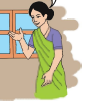 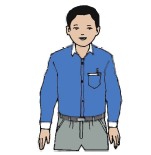 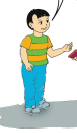 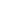 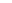 Saikat’s father
Saikat’ mother
Saikat
Todays lesson is
Saikat’s family
Saikat Islam lives……………and neighbours.
Learning Outcomes
By the end of the lesson the students will be able to
3.2  to undersstand questions about family and friends
1.1  to say words,phrases and sentences with proper sounds         stress and intonation.
1.7  to read paragraph and other texts.
8    to make sentences using words and phrases, following instructions.
Look at the picture
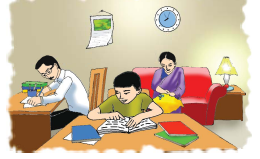 Think about it and discuss with your partners.
Open your book and read the text
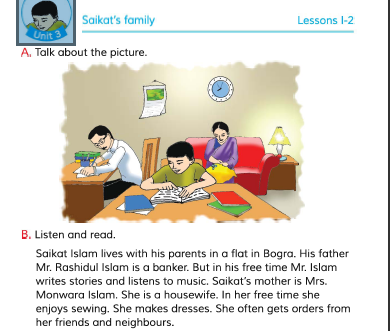 New words identify
banker
flat
Free time
listen
sewing
neighbours
Answer the questions
What is Saikat’father ?
What does Saikat’s mother do ?
Pair work
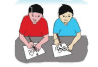 Read the text in pairs
Write True or False
Saikat is a student of class 5.
Saikat’s father is a teacher.
In her free time Mr Islam writes poem.
Saikat’s mother is a banker.
Saikat lives in Dhaka.
Evaluation
Write 5 sentences about Saikat’s family.
Homework
Write 5 sentences about your family
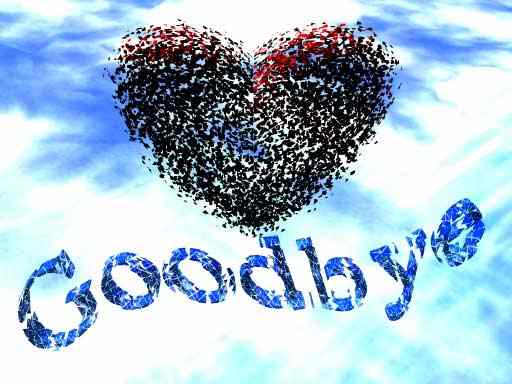